Приклад проєкту до теми «Організація обслуговування бенкету-фуршету-десерту з нагоди відкриття виставки картин»
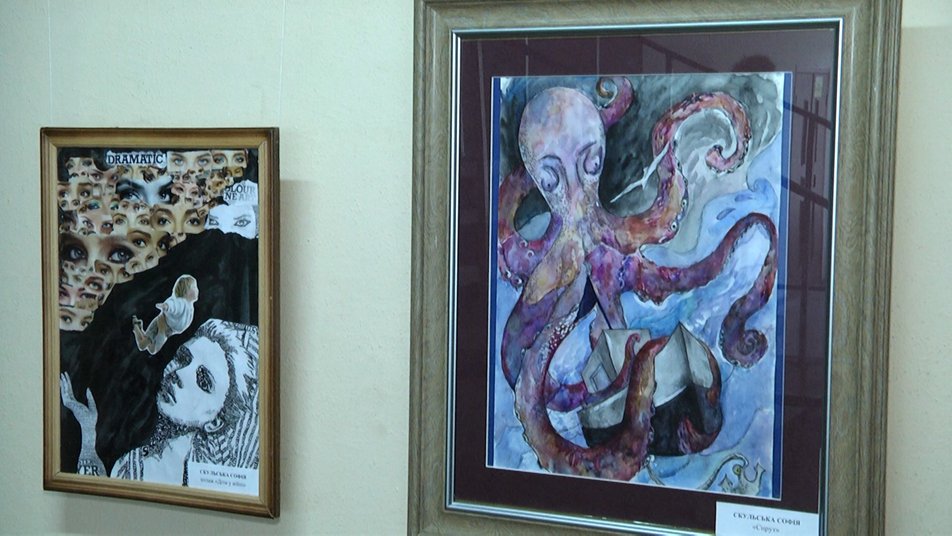 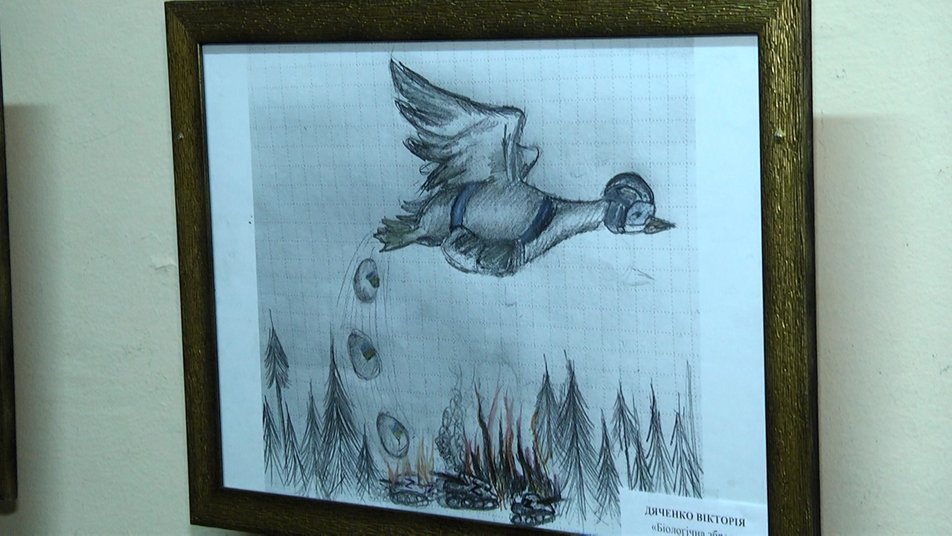 Тематика виставки
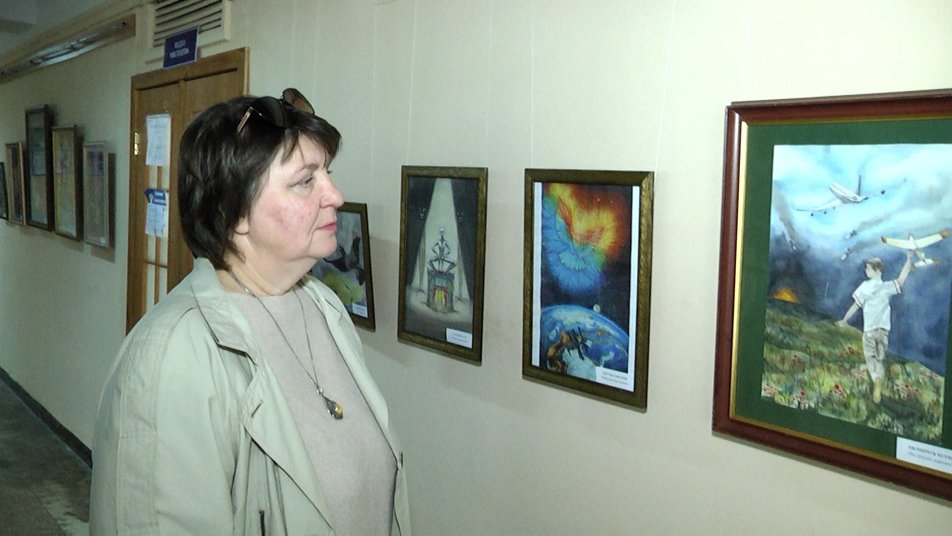 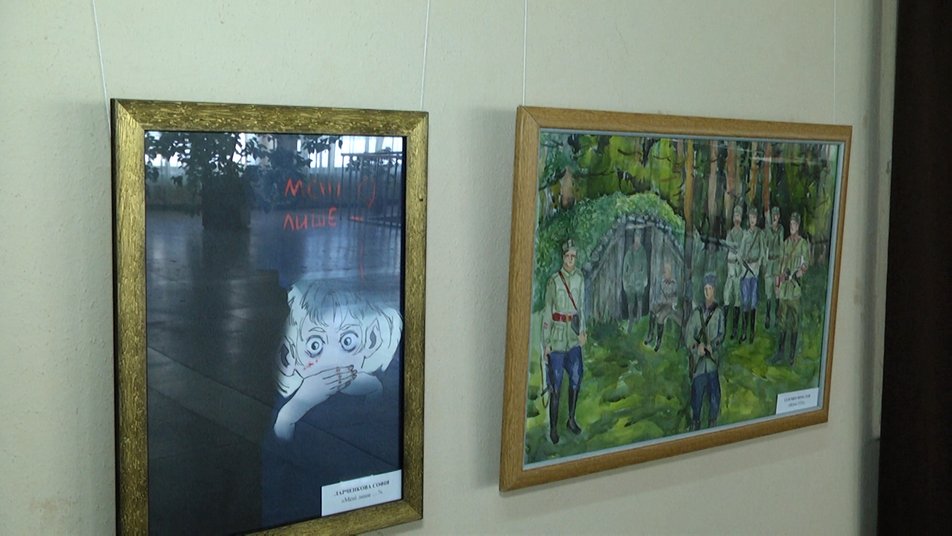 «Мир і війна очима дітей». На виставці представили свої роботи вихованці дитячої художньої школи імені Віктора Шкуринського
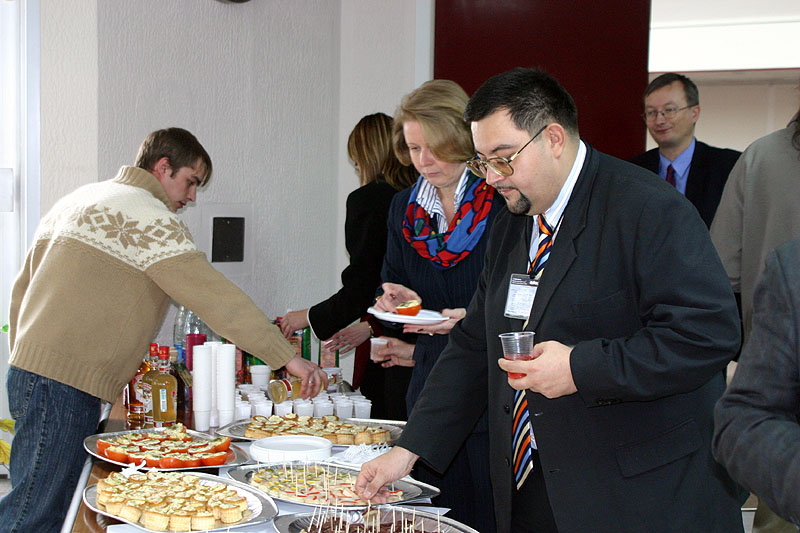 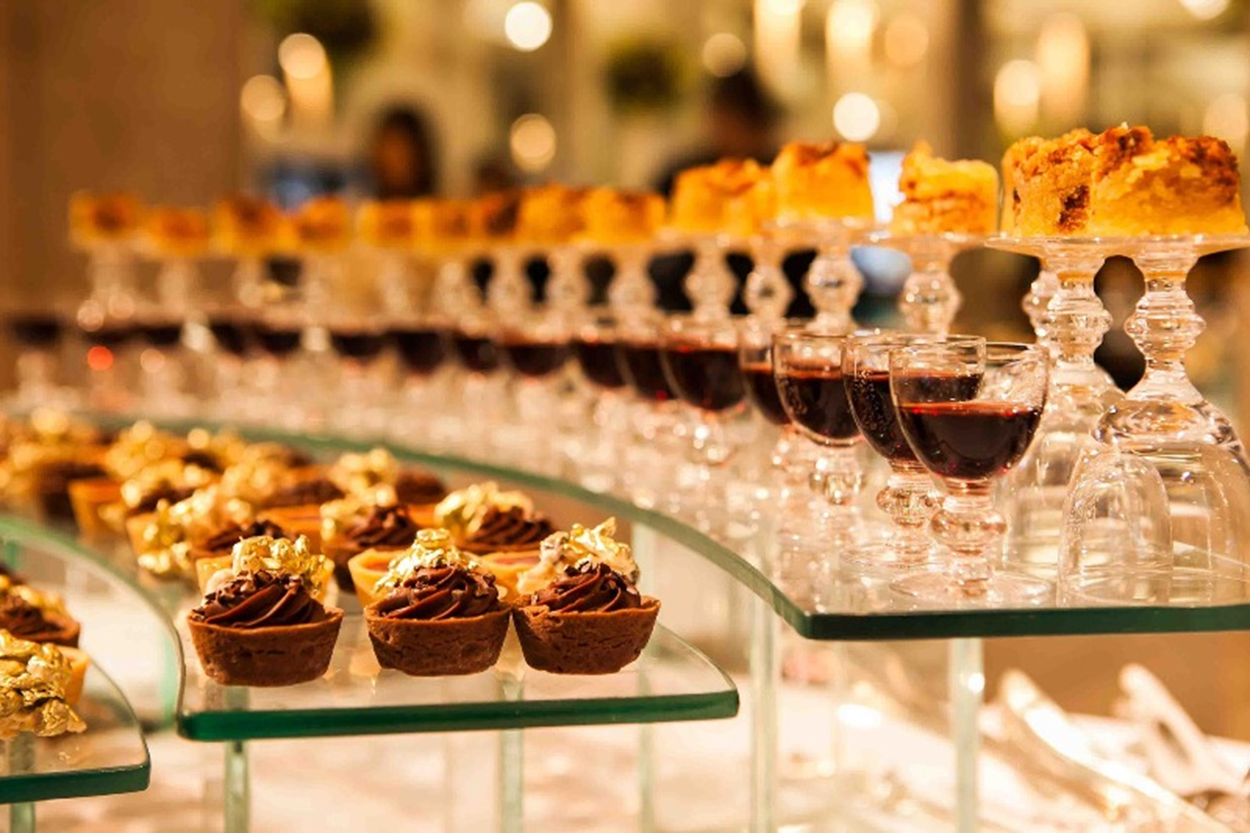 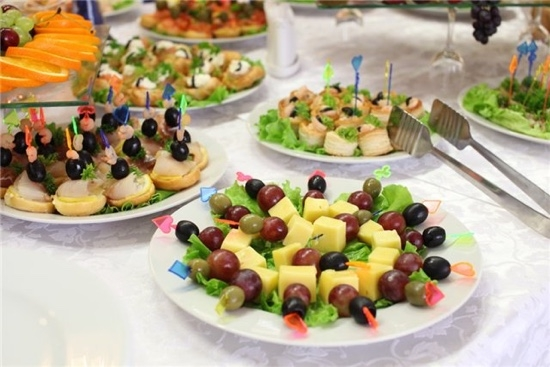 Актуальністьтеми
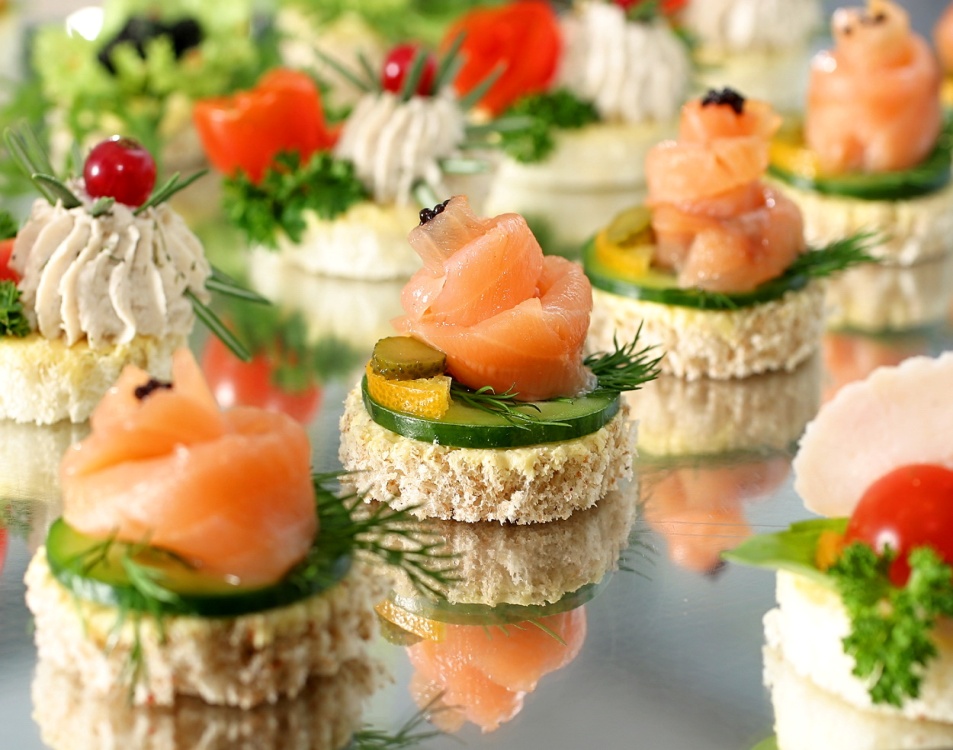 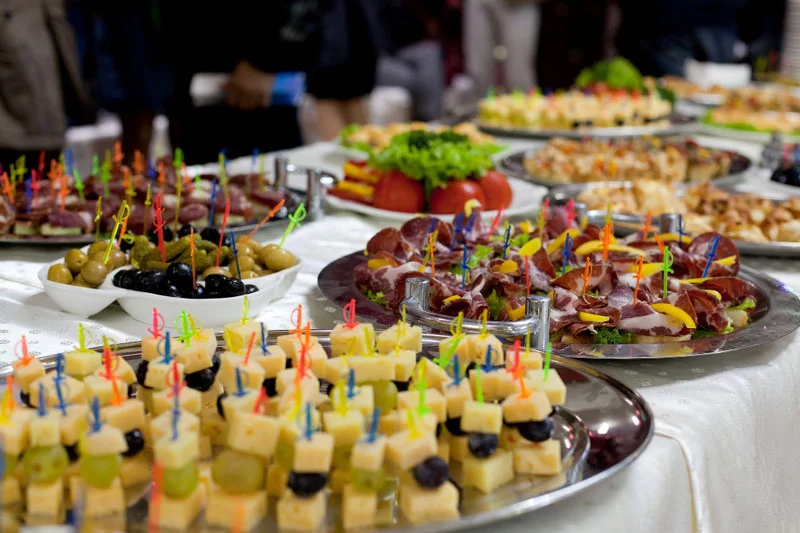 Актуальність теми зумовлена тим, що бенкет-фуршет-десерт, який організовує кейтерингова компанія «Гайки» є дуже популярним видом бенкету в Україні, особливо якщо це дитяча виставка картин, і переважним контингентом будуть діти з батьками.
дослідження організації обслуговування учасників і глядачів виставки картин у холі обласної наукової бібліотеки імені Олега Ольжича
Мета
організувати надання основних та додаткових послуг;
 задовольнити потреби замовника при проведенні бенкету-фуршету-десерту;
 провести обслуговування;
 організувати охорону праці.
Завдання проєкту
проведення бенкету-фуршету-десерту на 50 чоловік кейтеринговою компанією ресторану «Гайки» у холі обласної наукової бібліотеки імені Олега Ольжича
Об’єкт дослідження Предмет дослідження
особливості проведення банкет-фуршету-десерту кейтеринговою компанією «Гайки», що є структурним підрозділом готельно-ресторанного комплексу.
Готельно-ресторанний комплекс «Гайки»
Хол обласної наукової бібліотеки
Замовлення на обслуговування
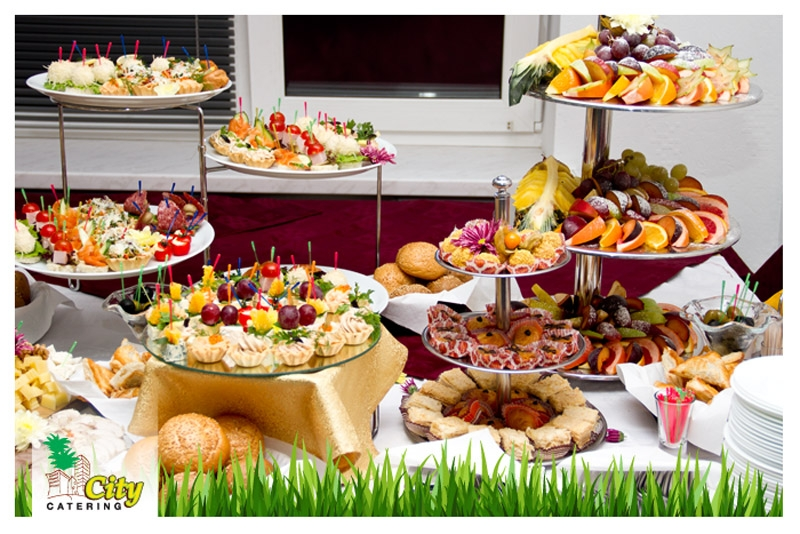 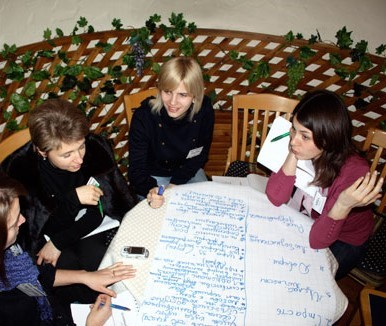 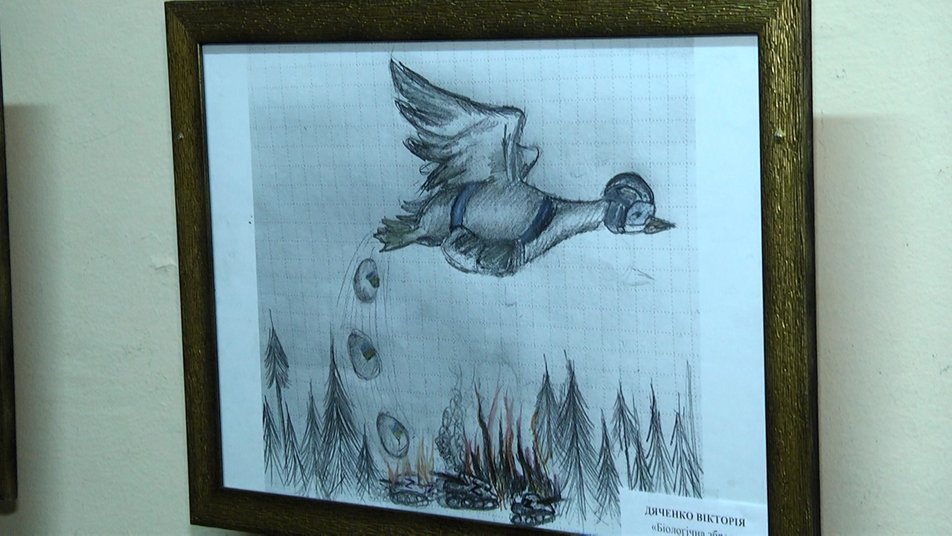 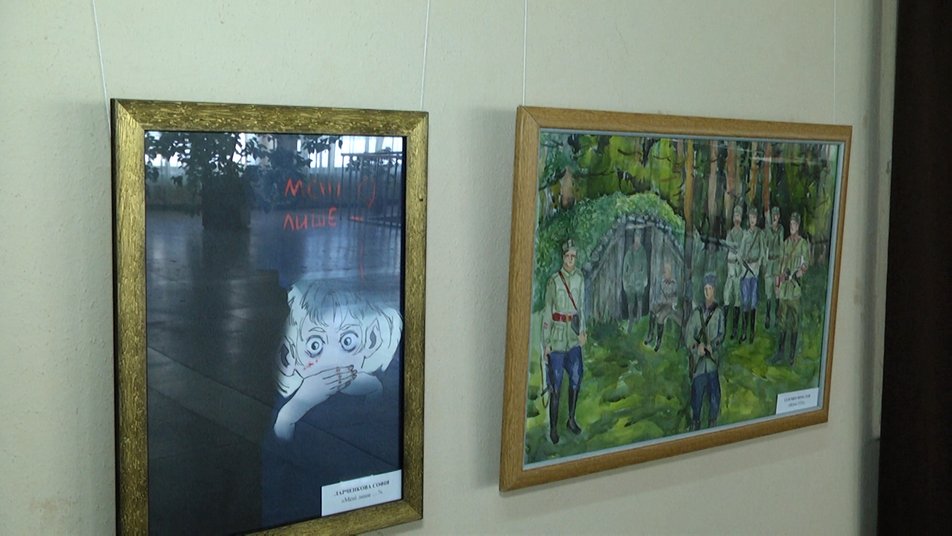 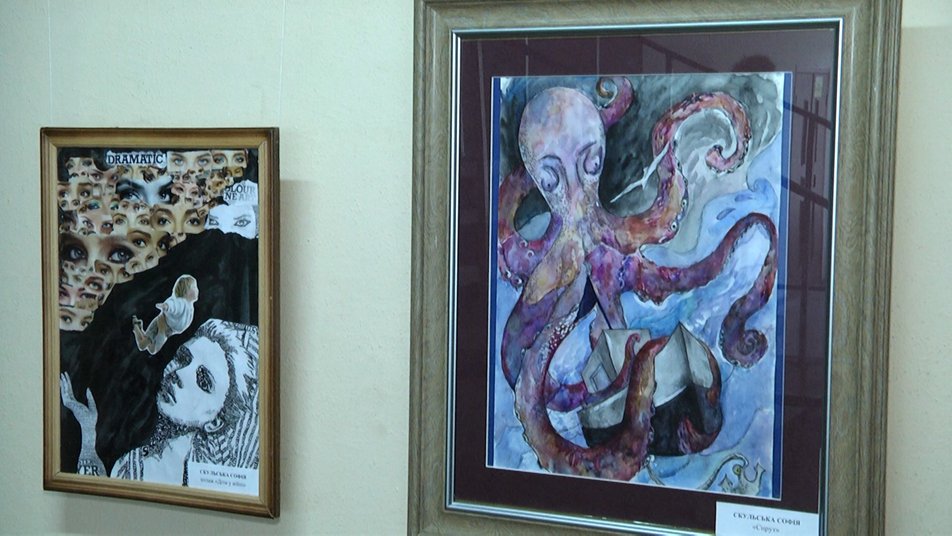 Розташування столів
За нормативами норма довжини столу на бенкеті-фуршеті на одну людину 0.3м. 
При бенкеті-фуршеті довжина однієї фуршетної лінії складає не більше 10-ти метрів. 
Розрахунок базових скатертин проводимо по формулі, яка є в практичній роботі. 
Кількість фуршетних полотен і юбок буде відповідати кількості фуршетних столів. 
1_офіціант може обслужити до 30 гостей.
Розрахунки на бенкет- фуршет-десерт
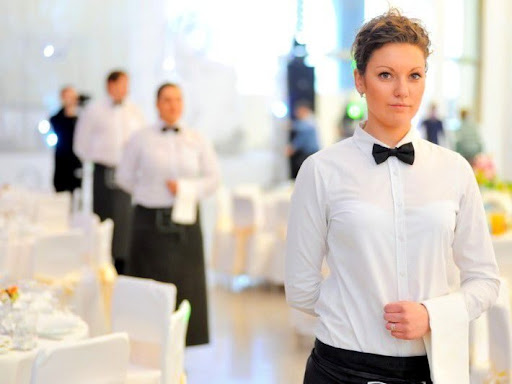 Процес обслуговування
Перед обслуговуванням бенкету– фуршету–десерту, адміністратор проводить інструктаж офіціантам, наголошує на обов’язки обслуговуючого персоналу, форму та метод обслуговування, послідовність подавання закусок, страв та напоїв.
В результаті дослідження маємо довести, що бенкет–фуршет–десерт організовують зазвичай у випадках, коли в порівняно обмежений час необхідно прийняти велику, кількість гостей. Гостям надається вільний вибір місця в залі. Гості самі вибирають страви й напої, розташовані на столі, їдять і п'ють стоячи за фуршетним столом або біля нього. У будь-який час вони можуть піти з бенкету, не чекаючи його закінчення.
Результати дослідження це висновок чи може кейтерингова компанія «Гайки» організувати і провести  бенкет–фуршет –десерт по типу кейтеринг, а ресторан «Гайки» запропонувати меню, враховуючи контингент та фінансову спроможність замовників.
Висновки